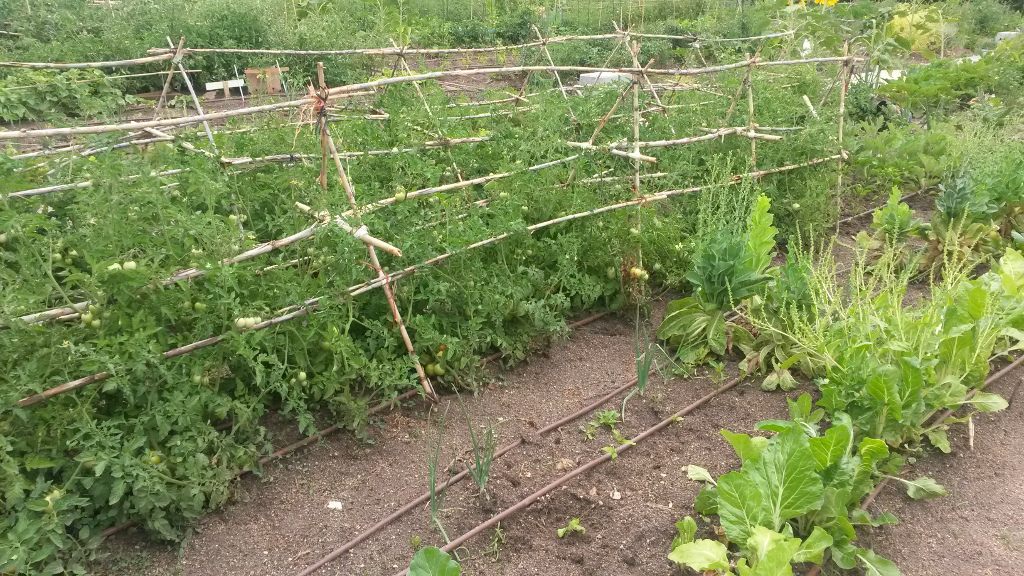 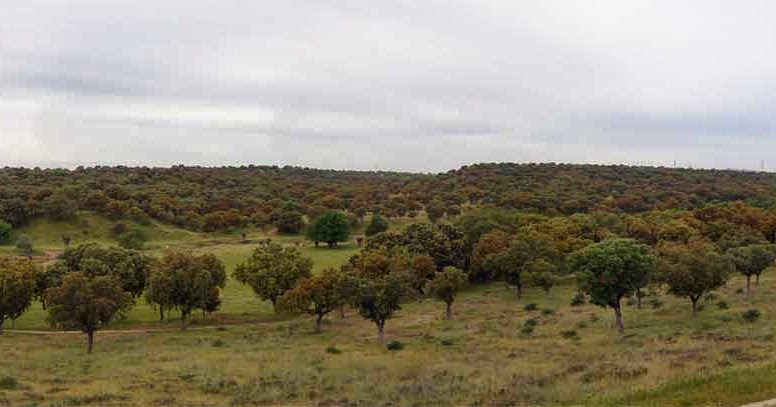 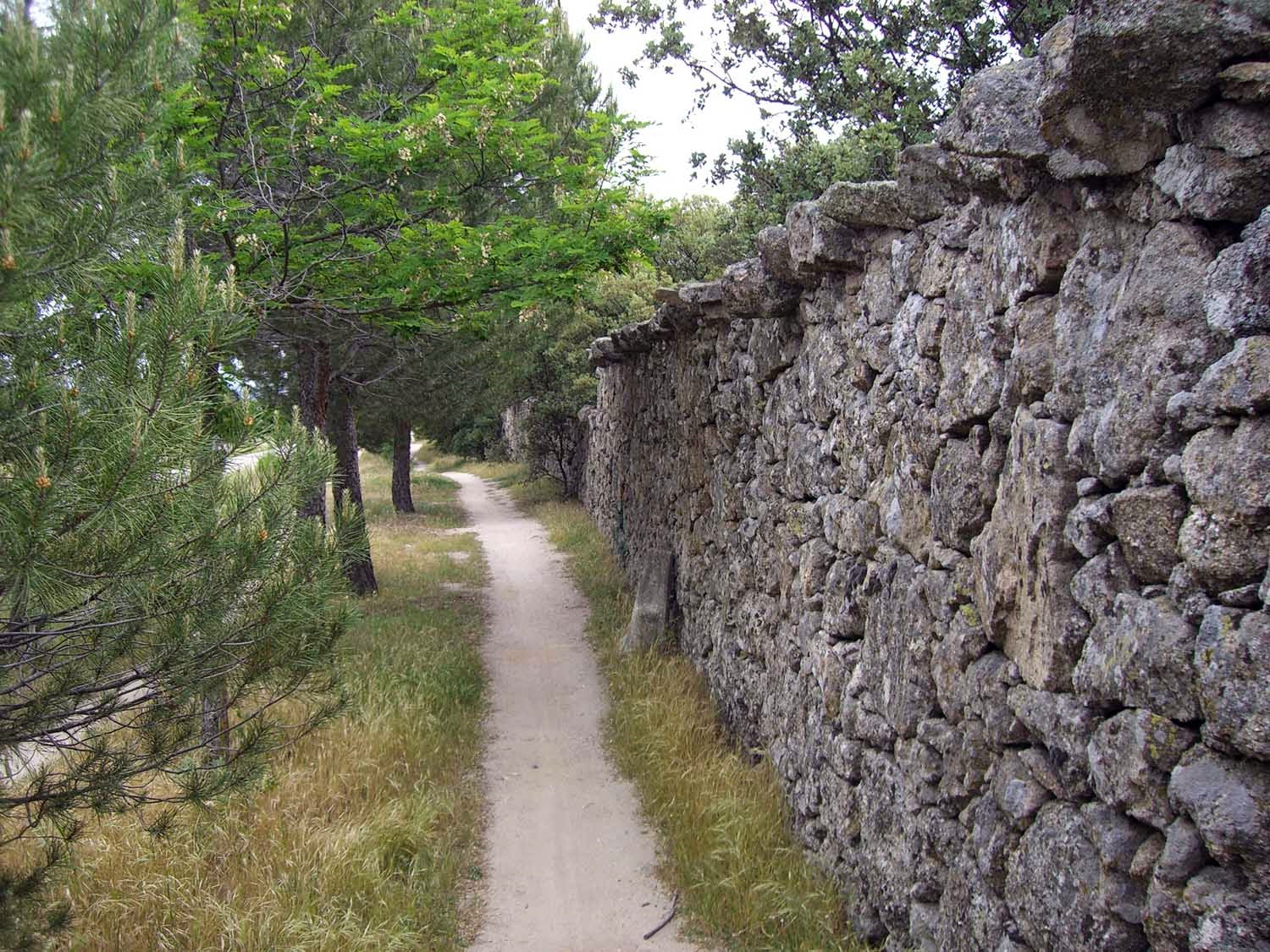 PARQUE DE LOS ALCORNOQUES
Animals | Patch | Green Areas
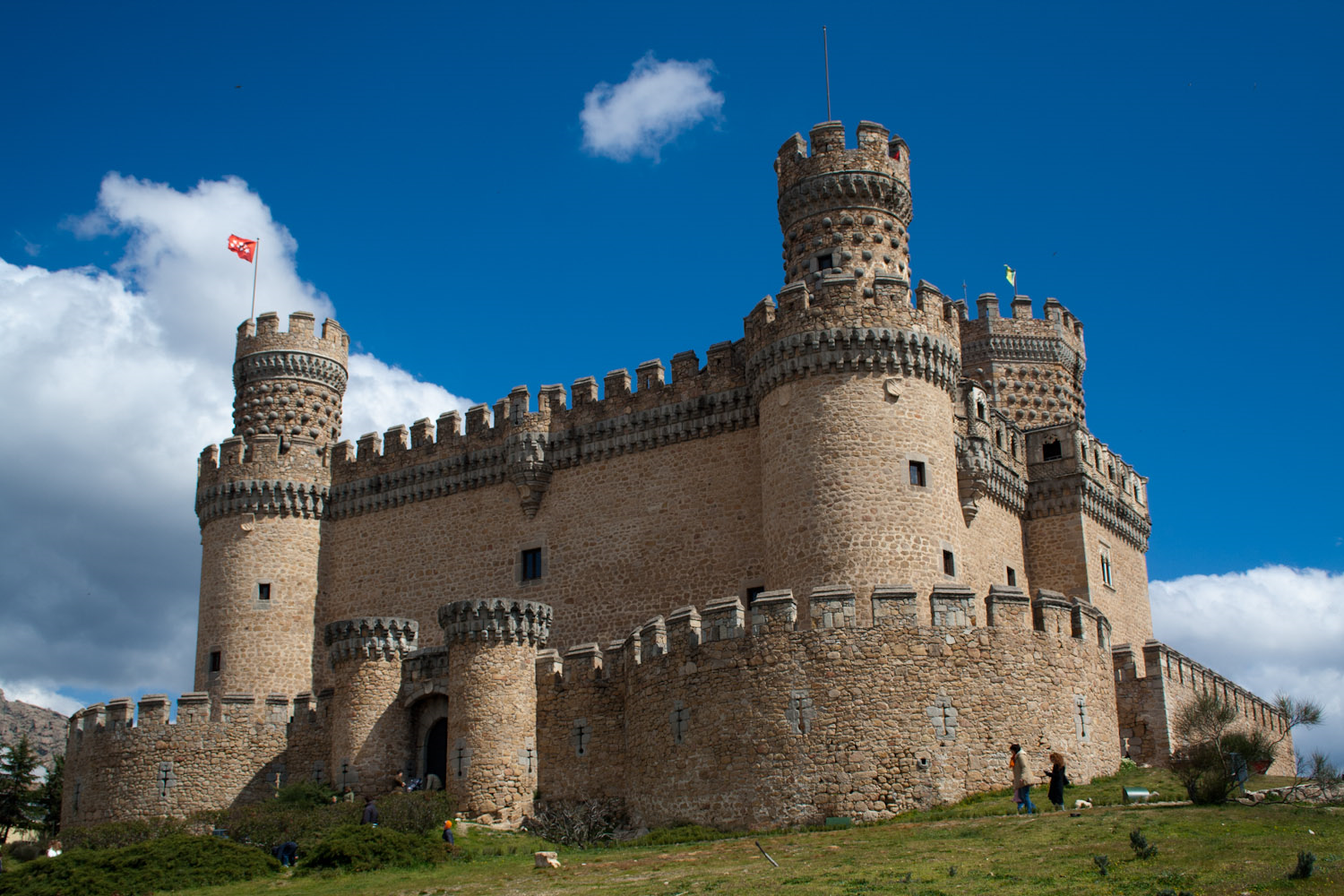 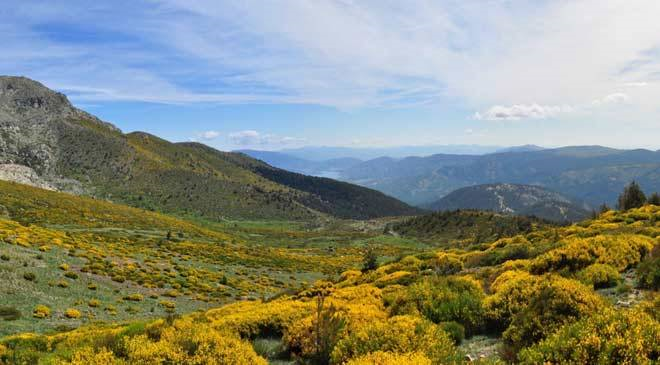 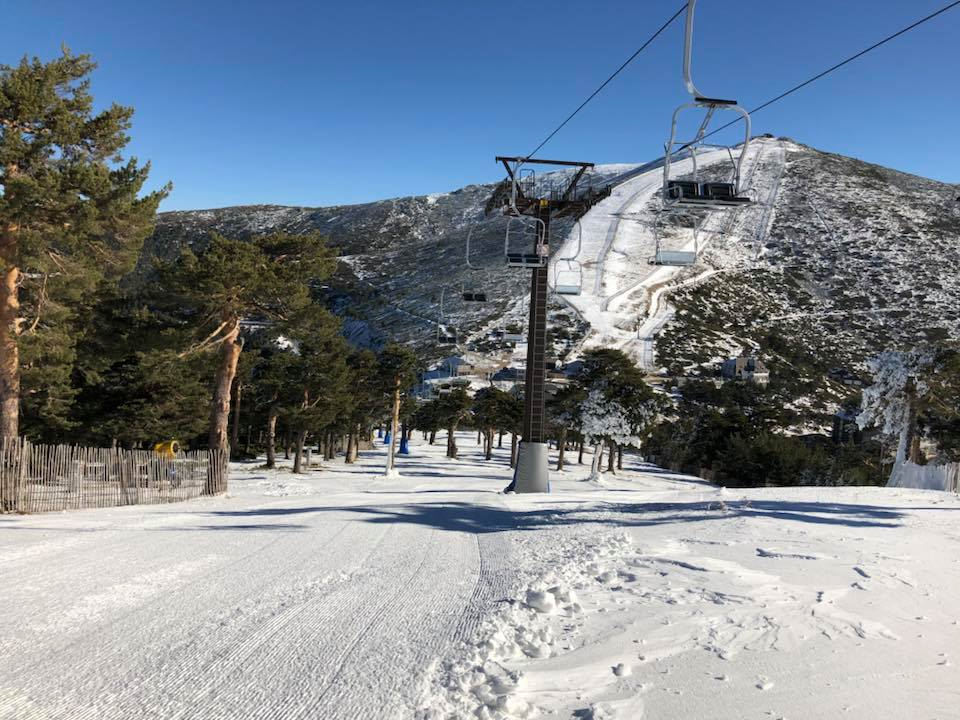 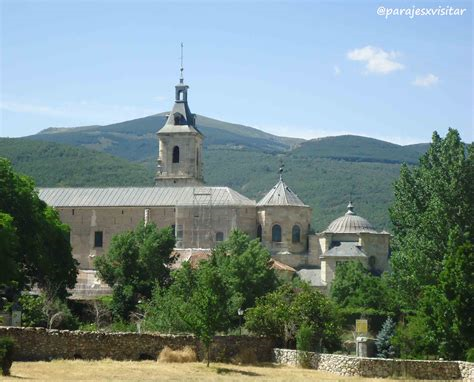 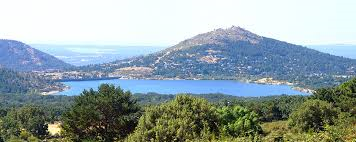 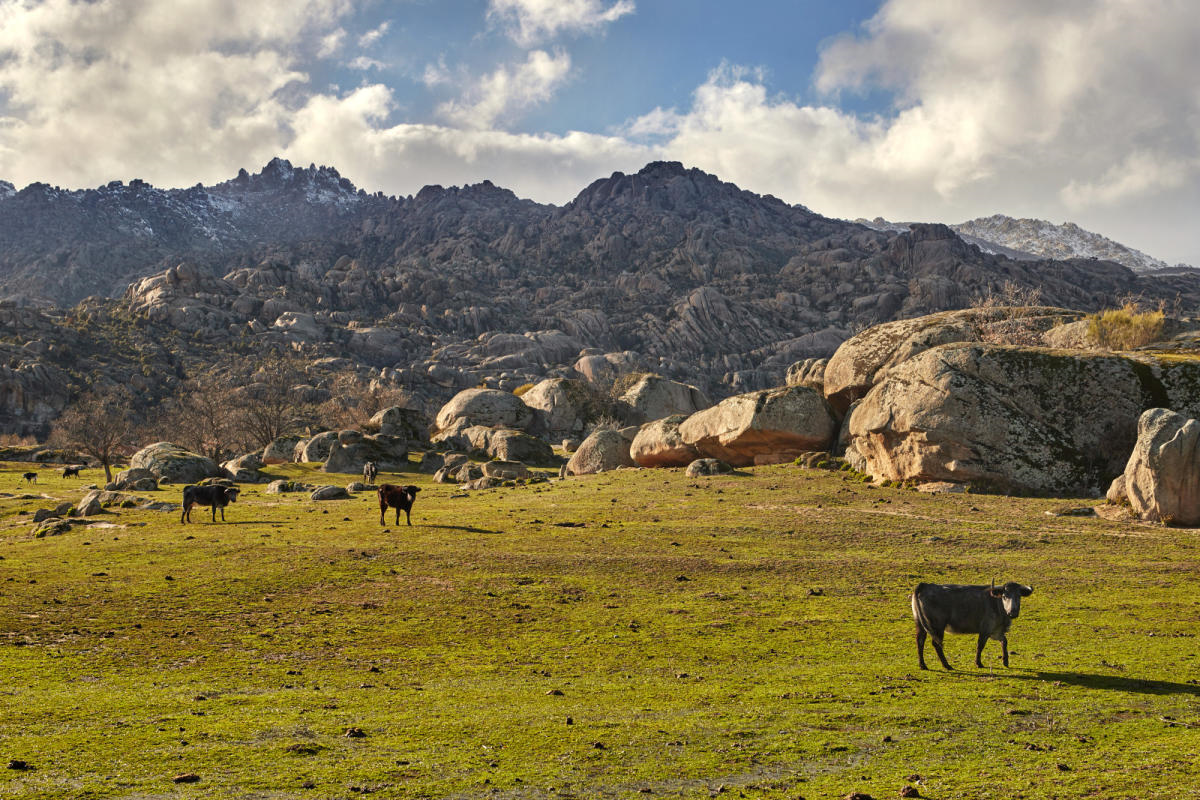 SIERRA DE GUADARRAMA
50 km | National Park |14.119 ha| Special Conservation Area for birds| Biosphere Reserve
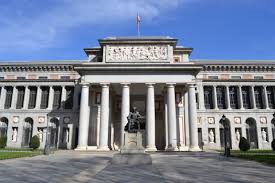 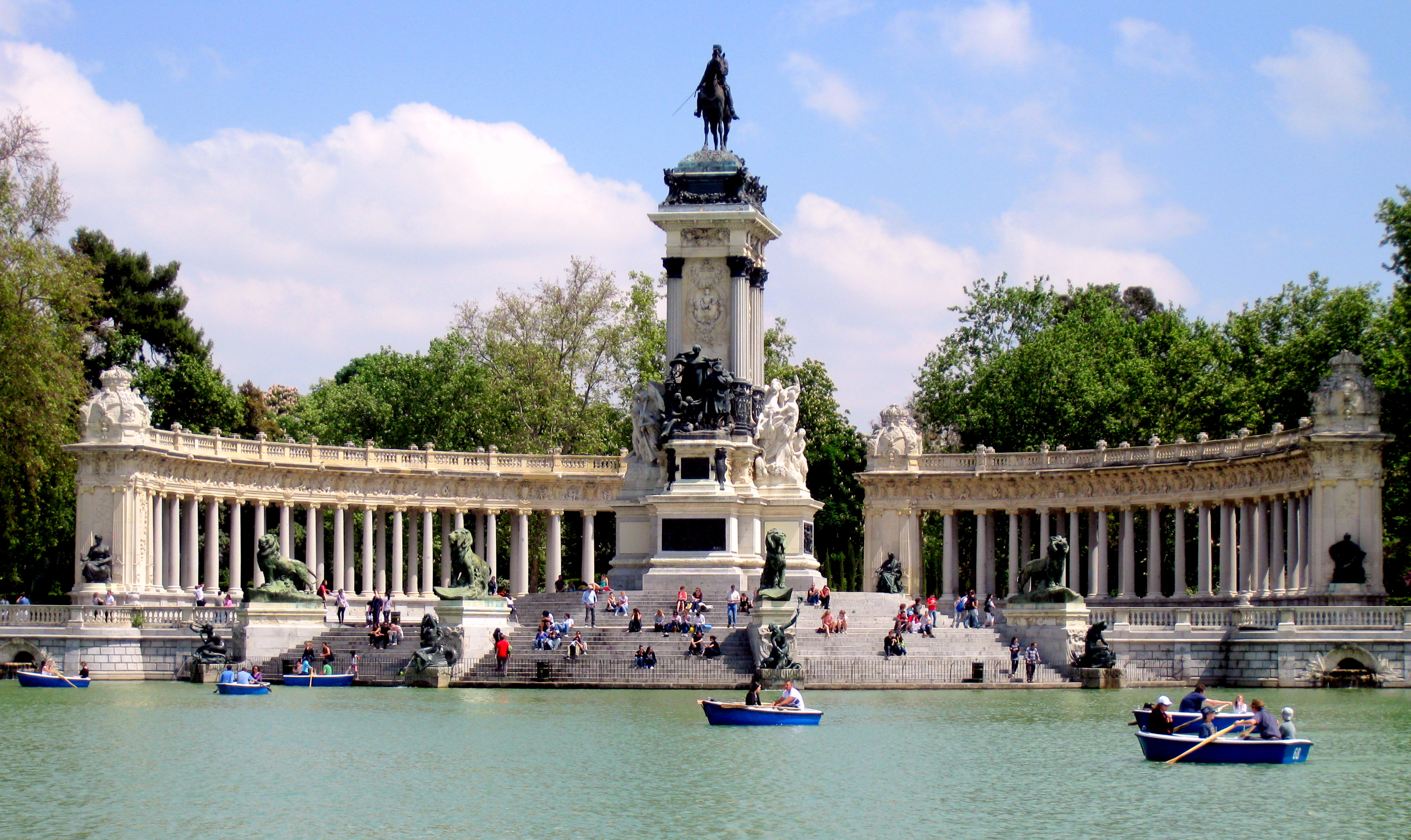 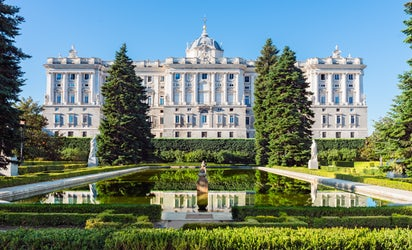 MADRID (CENTER)
Prado Museum | Retiro Park | Royal Palace | Puerta del Sol